Viktigheten av Guds Ord
Oslo Misjonskirke Syd 22.09.2019
Disposisjon
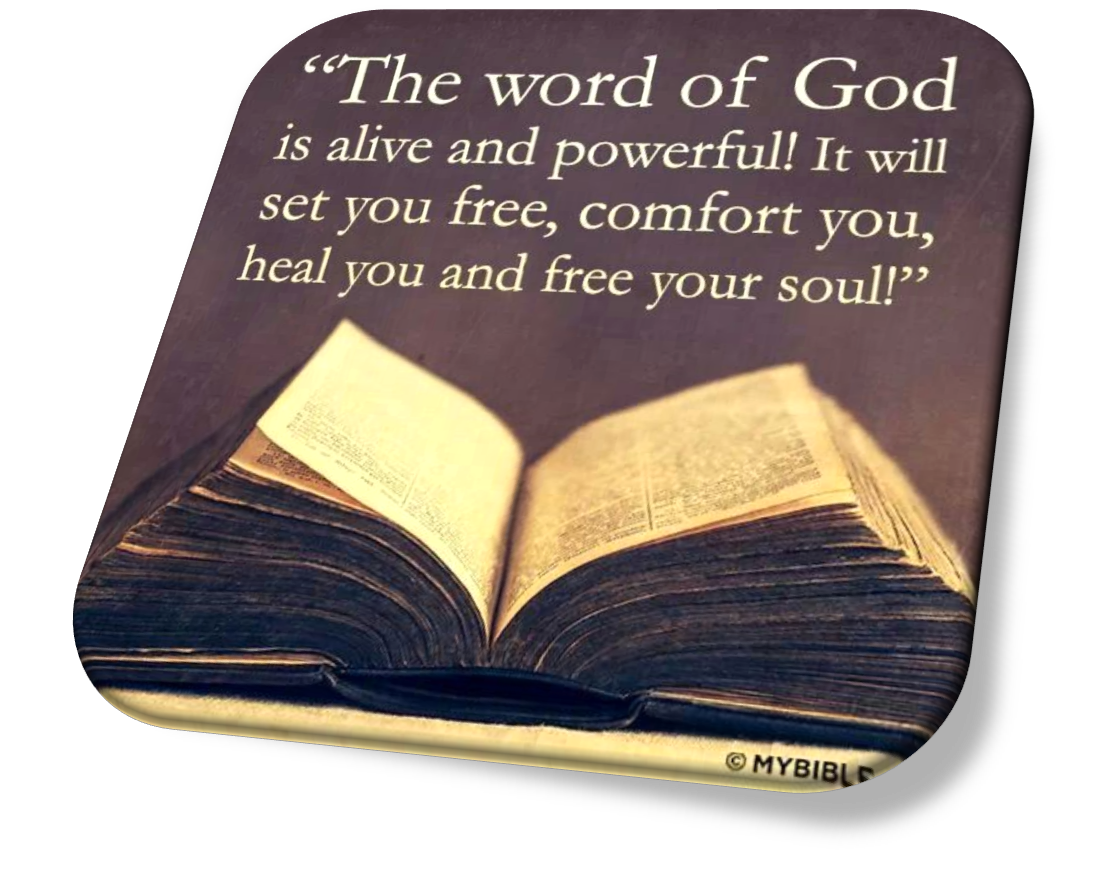 Helliggjørelse
Seire
Utforming av verdensbilde
Oppbygging
Helligjørelse
Tredje Mosebok 11:44 a,b For jeg er Herren deres Gud. Dere skal hellige dere og være hellige. For jeg er hellig. 
Evangeliet etter Johannes 17:17-19 17 Hellige dem i sannheten, ditt ord er sannhet. 18 Som du har sendt meg til verden, har jeg sendt dem til verden. 19 Jeg helliger meg for dem, så også de skal helliges i sannheten.
Vi blir hellige ved å tro på Guds Ord og ved å leve et liv som er i samsvar med Ordet.
Evangeliet etter Johannes 8:36 Får Sønnen frigjort dere, da blir dere virkelig fri.
Helligjørelse – 2.bilde
Hva gjør Gud når vi bekjenner og omvender oss fra våre synder?
Johannes’ første brev 1:9 Men dersom vi bekjenner våre synder, er han trofast og rettferdig, så han tilgir oss syndene og renser oss for all urett.
Mika 7:19 Herren skal igjen vise barmhjertighet mot oss og trå vår skyld under fot. Du skal kaste alle våre synder ned i havets dyp.
Jeremia 31:34b For jeg vil tilgi skylden deres og ikke lenger huske synden.
Jesaja 38:17c  For du har kastet alle mine synder bak din rygg.
Paulus’ brev til romerne 4:7 Salige er de som har fått sine lovbrudd tilgitt og sine synder skjult.
Seire
Seire over fristelser og synd
Evangeliet etter Matteus 4:1-11 Jesus ble så av Ånden ført ut i ødemarken for å bli fristet av djevelen.  2 Han fastet i førti dager og førti netter og ble til sist sulten.  3 Da kom fristeren til ham og sa: «Er du Guds Sønn, så si at disse steinene skal bli til brød!»  4 Jesus svarte: «Det står skrevet: Mennesket lever ikke av brød alene, men av hvert ord som kommer fra Guds munn.» 5 Da tok djevelen ham med til den hellige byen, stilte ham ytterst på tempelmuren  6 og sa: «Er du Guds Sønn, så kast deg ned herfra! For det står skrevet: Han skal gi englene sine befaling om deg. Og: De skal bære deg på hendene så du ikke støter foten mot noen stein.» 7 Men Jesus sa til ham: «Det står også skrevet: Du skal ikke sette Herren din Gud på prøve.» 8 Så tok djevelen ham med seg opp på et meget høyt fjell og viste ham alle verdens riker og deres herlighet  9 og sa: «Alt dette vil jeg gi deg dersom du faller ned og tilber meg.» 10 Da sa Jesus til ham: «Bort fra meg, Satan! For det står skrevet: Herren din Gud skal du tilbe, og ham alene skal du tjene.»11 Da forlot djevelen ham, og se, engler kom og tjente ham.
Seire – 2.bilde
Seire over alt som kan binde oss
Eksempel frykt, skyld, bitterhet, osv
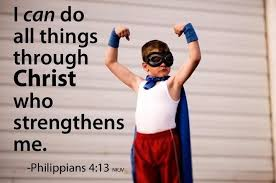 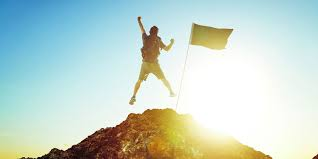 Utforming av verdensbilde
Et personlig verdensbilde er de grunnleggende antagelser eller begreper vi har om verden (perspektiv på verden – brillene vi ser og forstår verden igjennom). Verdensbildet strukturerer vår tenking og handling.





Paulus’ brev til romerne 12:2 Innrett dere ikke etter den nåværende verden, men la dere forvandle ved at sinnet fornyes, så dere kan dømme om hva som er Guds vilje: det gode, det som er til glede for Gud, det fullkomne.
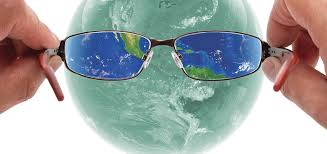 Oppbygging
Indre styrke
Paulus’ brev til efeserne 3: 16 Må han som er så rik på herlighet, gi deres indre menneske kraft og styrke ved sin Ånd.
Paulus’ brev til efeserne 6:10-17 10 Til slutt: Bli sterke i Herren, i hans veldige kraft! 11 Ta på Guds fulle rustning, så dere kan stå dere mot djevelens listige knep. 12 For vår kamp er ikke mot kjøtt og blod, men mot makter og åndskrefter, mot verdens herskere i dette mørket, mot ondskapens åndehær i himmelrommet. 13 Ta derfor på Guds fulle rustning, så dere kan gjøre motstand på den onde dag og bli stående etter å ha overvunnet alt. 14 Stå da fast! Spenn sannhetens belte rundt livet og kle dere i rettferdighetens brynje, 15 stå klar med fredens evangelium som sko på føttene. 16 Hold alltid troens skjold høyt! Med det kan dere slukke alle den ondes brennende piler. 17 Ta imot frelsens hjelm og Åndens sverd, som er Guds ord.
Oppbygging – 2. bilde
Personlig integritet
Det handler om å fremstår som troverdig, ekte og hel.
Hvem er jeg når ingen kan se meg? 
Hva slags tanker og holdninger bærer jeg?
Er min handling i samsvar med mine ord?
Jakobs brev 1:22-25 22 Dere må gjøre det Ordet sier, ikke bare høre det, ellers vil dere bedra dere selv. 23 For den som hører Ordet, men ikke gjør det Ordet sier, ligner en mann som ser på ansiktet sitt i et speil. 24 Han ser på det, går sin vei og glemmer straks hvordan han så ut. 25 Men den som ser inn i frihetens fullkomne lov og fortsetter med det, blir ikke en glemsom hører, men en gjerningens gjører. Et slikt menneske skal være lykkelig i sin gjerning.
Bibliografi
https://no.pinterest.com/pin/163466661451250961/?lp=true
https://activechristianity.org/mean-get-victory-sin 
https://www.touchoffaith.org/bible%20studies/EDT06.htm 
https://forskning.no/psykologi/verdensbilde-avgjor-personligheten/623135 
https://no.wikipedia.org/wiki/Verdensbilde 
https://www.google.no/url?sa=i&rct=j&q=&esrc=s&source=images&cd=&ved=2ahUKEwjC0ves5s7kAhWns4sKHdtFAkcQjRx6BAgBEAQ&url=https%3A%2F%2Fafajournal.org%2Fpastissues%2F2017%2Fjune%2Fworldview%2F&psig=AOvVaw1_cr1v10B_3lQed7lO-Nbv&ust=1568498454955148